DRAFT Do Not Distribute
UPPER WILLAMETTE RIVER SPRING CHINOOK ABUNDANCE, DISTRIBUTION AND SURVIVAL
Cameron Sharpe and Ben Clemens
Oregon Department of Fish and Wildlife
Willamette BiOp Science Review
February 2015
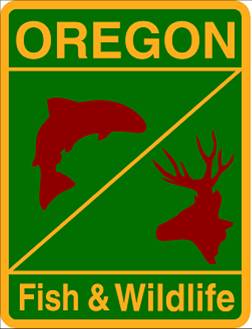 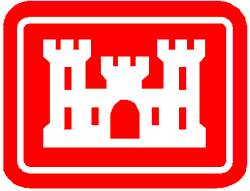 Willamette Biological OpinionHatchery Research, Monitoring, and Evaluation
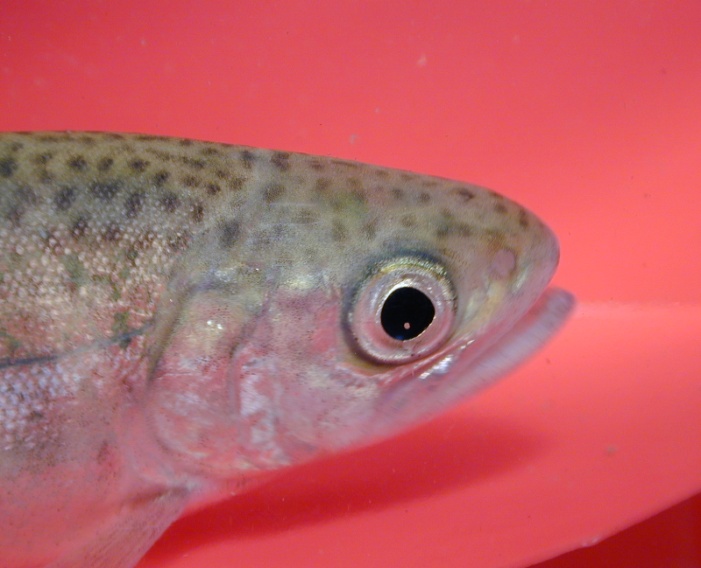 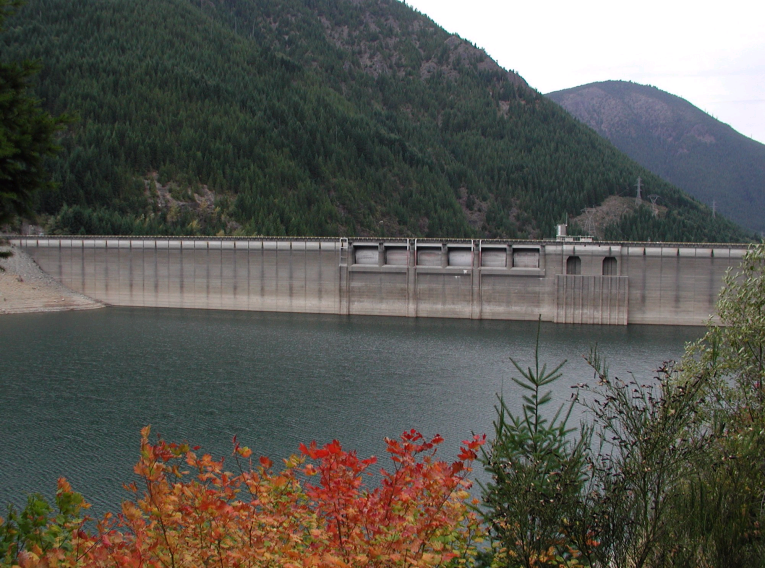 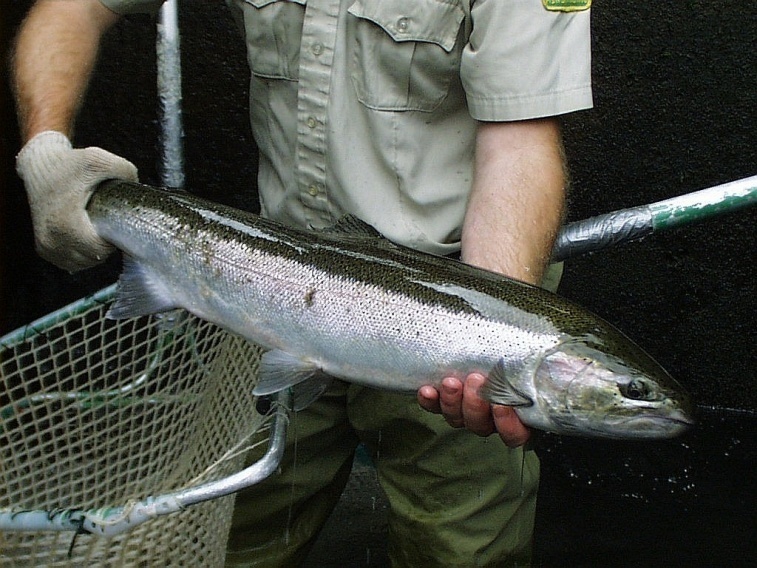 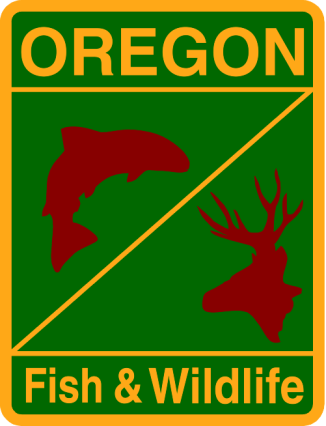 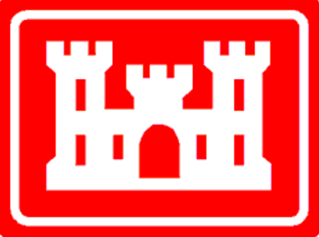 Acknowledgments
Funding:  US Army Corps of Engineers and Federal Sport Fish Restoration Fund
Field Staff:

Paul Olmsted
Dave Hewlett
Sara Akins
Naomi Halpern
Justin Huff
Kevin Stertz
Chris Abbes
Amy Anderson
Chas Chamberlain
Nick Swofford
Katura Soule
Mariah McIntosh
Administrative/ Technical Support:

Tom Friesen
Marc Johnson
Luke Whitman
Brian Cannon
Hatchery Managers:

Greg Grenbemer
Brett Boyd
Kurt Kremers
Dan Peck
Bart DeBow
Mike Sinnott
Mike Hogansen
Reed Fischer
JD Hansen
Chris Mayes
Gordon Rose
Keenan Smith
David Metz
Andrew Nordick
Eric Bailey
VSP Monitoring Guidelines (Crawford and Rumsey 2011)
Adult Spawner Abundance and Productivity
Spatial Distribution
Species Diversity
DEADS
REDDS
AUGUST: SPAWNING COMMENCES
PROCESSABLE CARCASSES/REACH
UNCLIPPED
CLIPPED
SEPTEMBER: REDDS ACCUMULATE, PEAK SPAWNING LATE
OTOLITHS
NO THERMAL MARKS
OCTOBER: SPAWNING ENDS, PEAK COUNT OBTAINED
THERMAL MARKS
SPAWNER ABUNDANCE (NT) = PEAK COUNT/REACH * 2.5
HATCHERY-ORIGIN (H)
NATURAL-ORIGIN (W)
NW = 
N * (1 – pHOS)
NH = 
NT * pHOS
pHOS = H/(H + W)
Prespawning Mortality (PSM)
CARCASSES
MALES
FEMALES
???
% EGGS REMAINING
< 50%:  SPAWNER
> 50%:  PSM
0-20%: LOW;           20-50%: MODERATE;          >50%: HIGH
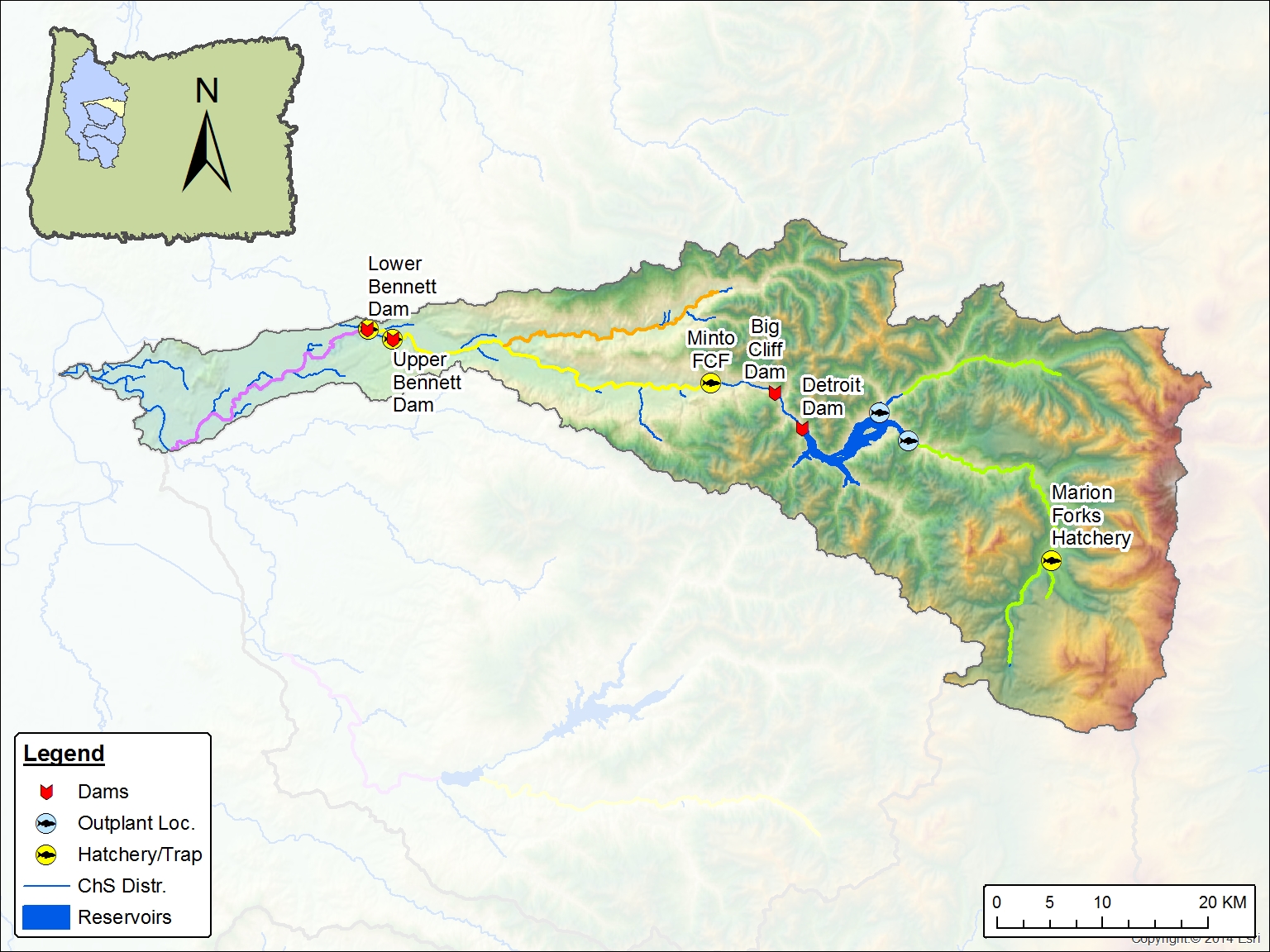 Minto to Big Cliff
Redds: 80
PSM: NA
pHOS: 0% (0/11)
Bennett to Minto
Redds: 398
PSM: 30% (38/127)
pHOS: 64%
Breitenbush
Redds: 79
PSM: 3% (1/31)
pHOS: 100% (68/68)
Below Bennett Redds: 6
PSM: 100% (5/5)
pHOS: 88% (7/8)
Upper N Santiam
Redds: 119
PSM: 10% (5/51)
pHOS: 99% (141/142)
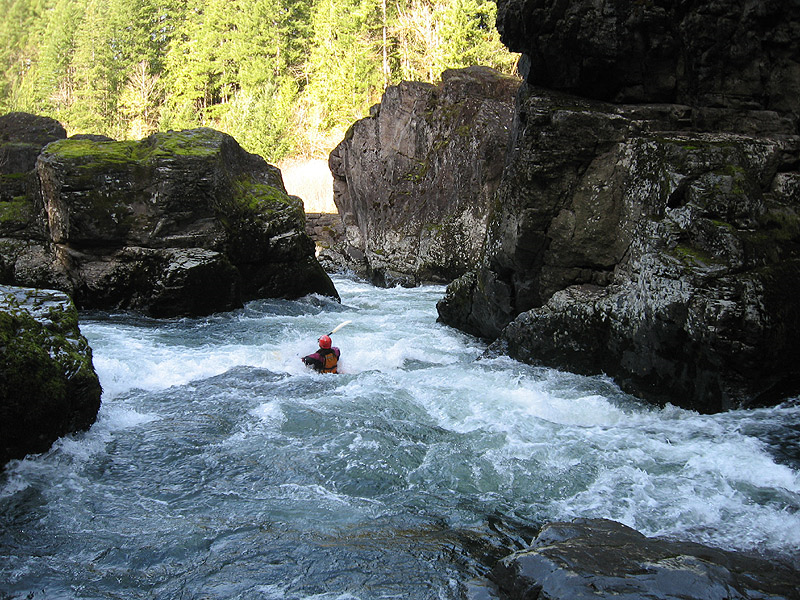 P. Giordano oregonkayaking.net
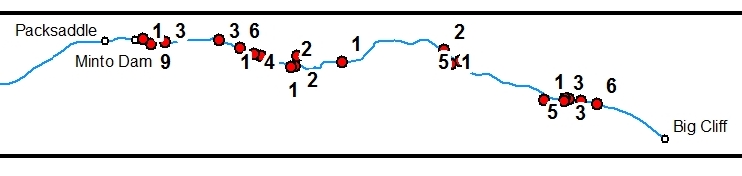 2014 Maiden Voyage
“Peak” Count 80 Redds on Sept 24
“Lots of live fish still”
No subsequent surveys possible
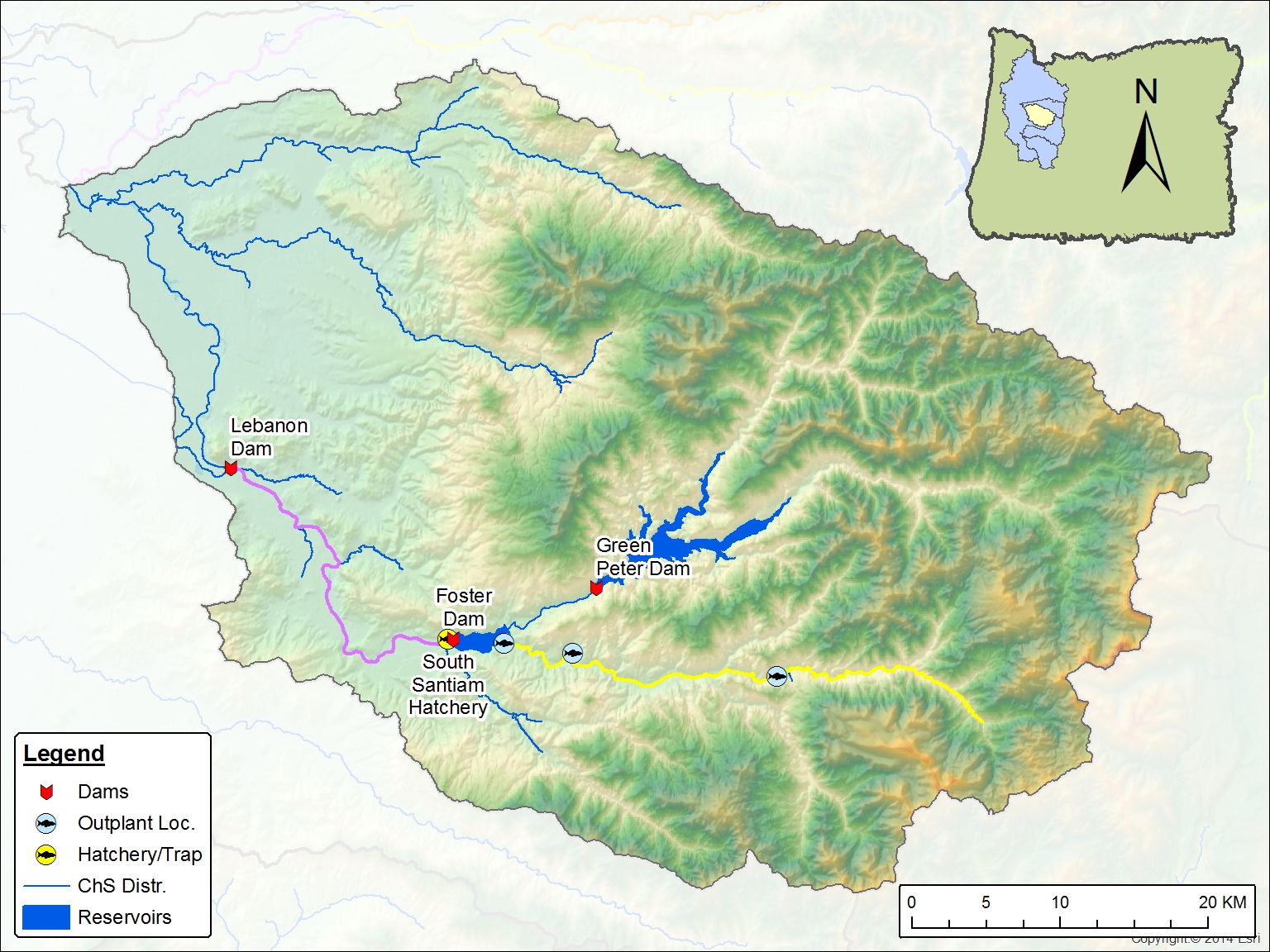 Lebanon to Foster
Redds: 551
PSM: 21% (34/161)
pHOS: 46% (117/256)
Above Foster
Redds: 62
PSM: 31% (9/29)
pHOS: 8% (5/63)
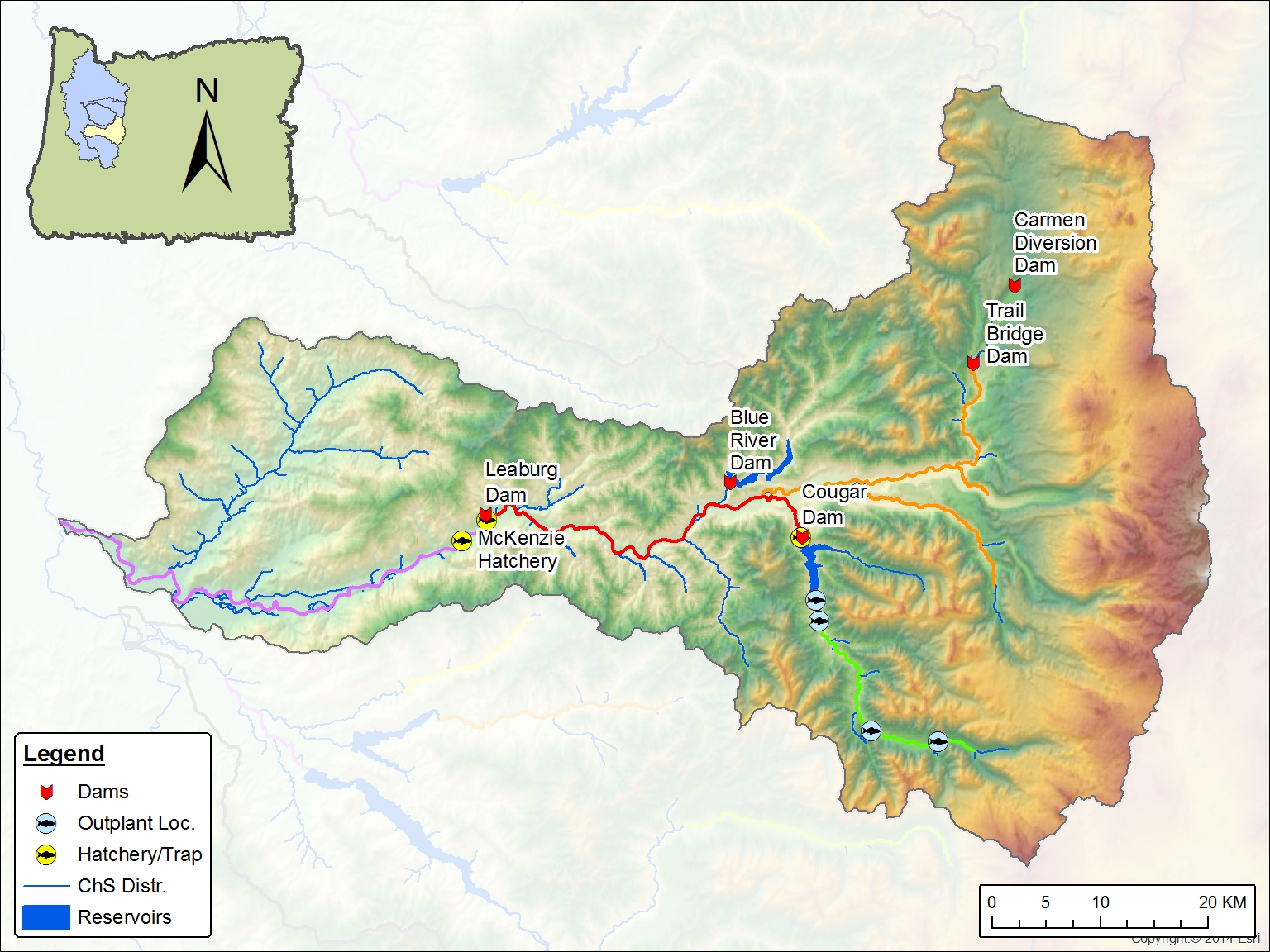 Above S Fk McKenzie
Redds: 237
PSM: 0% (0/13)
pHOS: 22% (6/28)
Below Leaburg
Redds: 187
PSM: 27% (26/95)
pHOS: 85% (150/177)
Above Cougar
Redds: 248
PSM: 0% (0/20)
pHOS: 89% (32/36)
Leaburg to Cougar
Redds: 297
PSM: 2% (1/59)
pHOS: 40% (41/104)
COAST FORK WILLAMETTE RELEASES
*Expected based on smolt numbers released
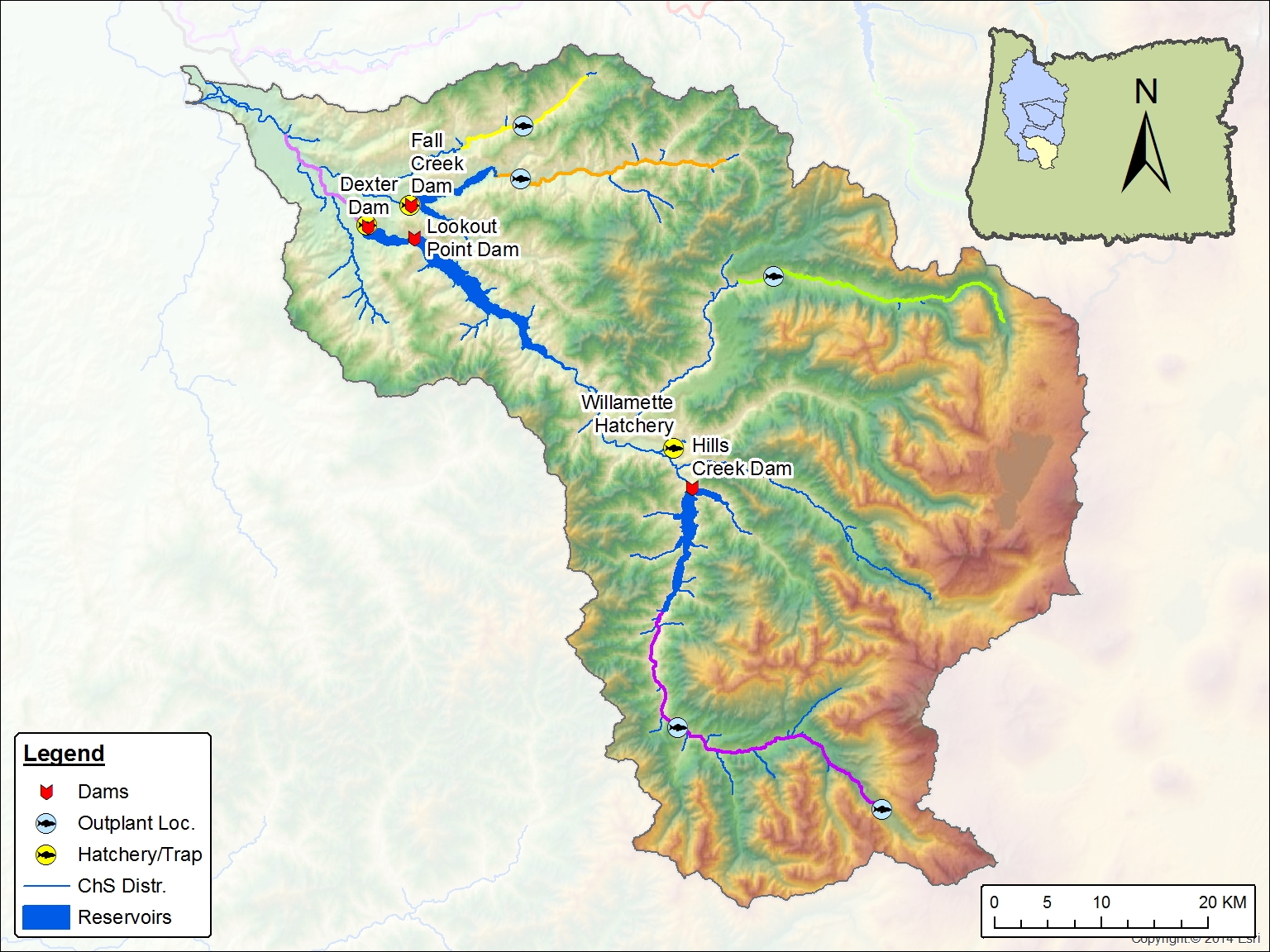 Fall Cr
Redds: 24
PSM: 71% (12/17)
pHOS: 9% (3/32)
Below Dexter
Redds: 25
PSM: 85% (41/48)
pHOS: 59% (63/107)
N Fk Mid Fk
Redds: 140
PSM: 11% (10/94)
pHOS: 99% (1/81)
Mid Fk above Hills Cr 
Redds: 83
PSM: 92% (56/61)
pHOS: 97% (106/109)
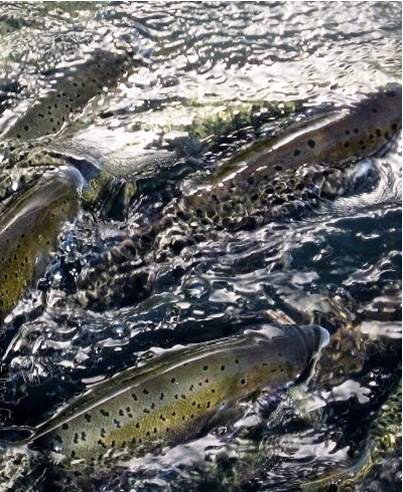 Questions?
*Expected based on fishery catch